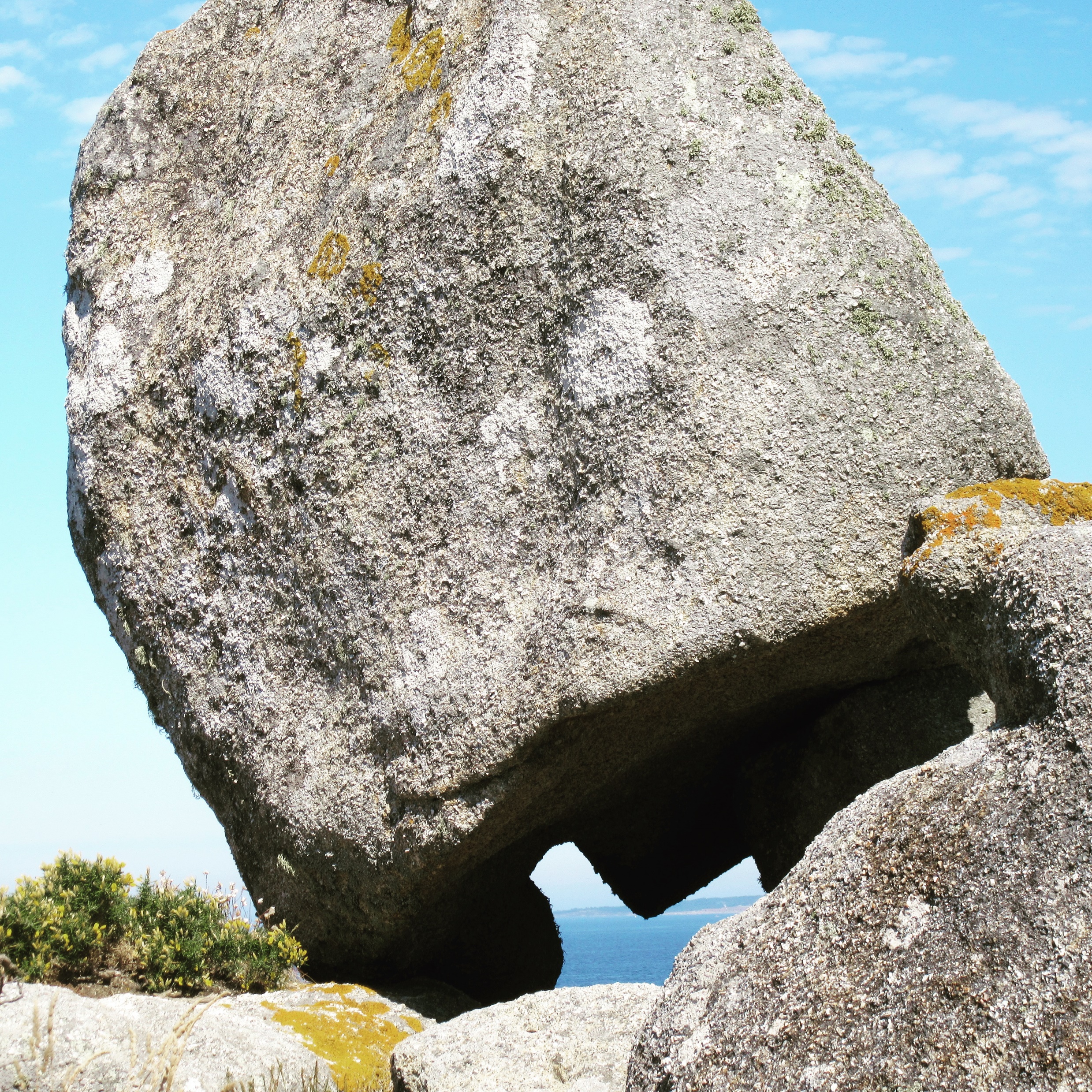 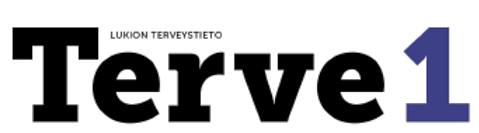 12 Mielen kuormittuminen
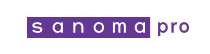 Kuva: P Orkovaara
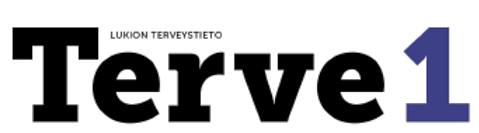 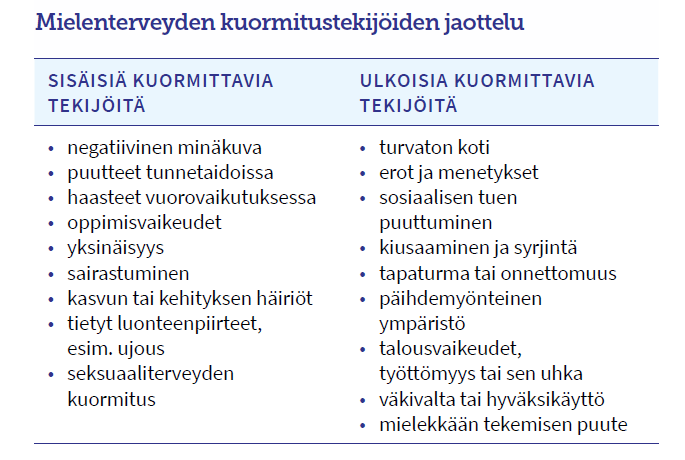 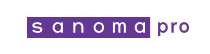 • Terveet elämäntavat
• Opiskelu 
• Stressin hallinta
• Tunne- ja vuorovaikutustaidot 
Koherenssi ja Resilienssi
• Sosiaalinen tuki
• Perhe ja ystävät 
• Oppilaitos
• Työpaikka 
• Harrastukset
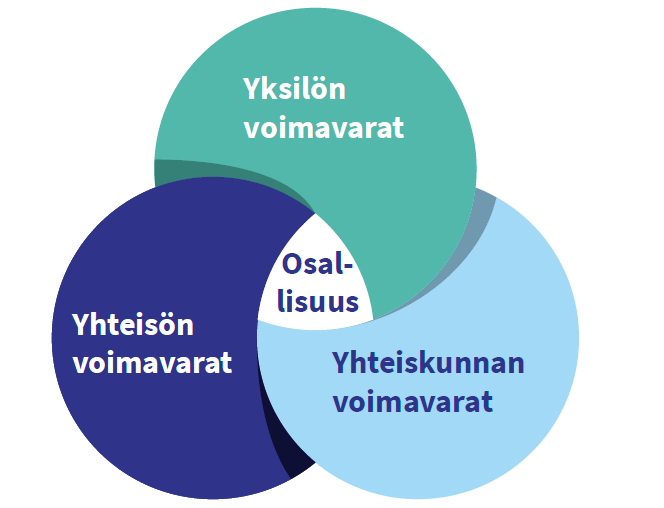 • Lait ja säädökset • Sosiaali- ja terveysjärjestelmä
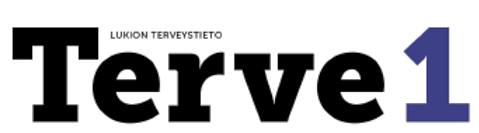 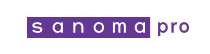 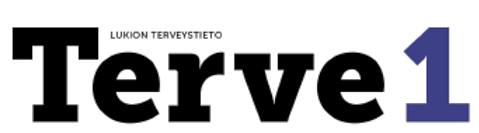 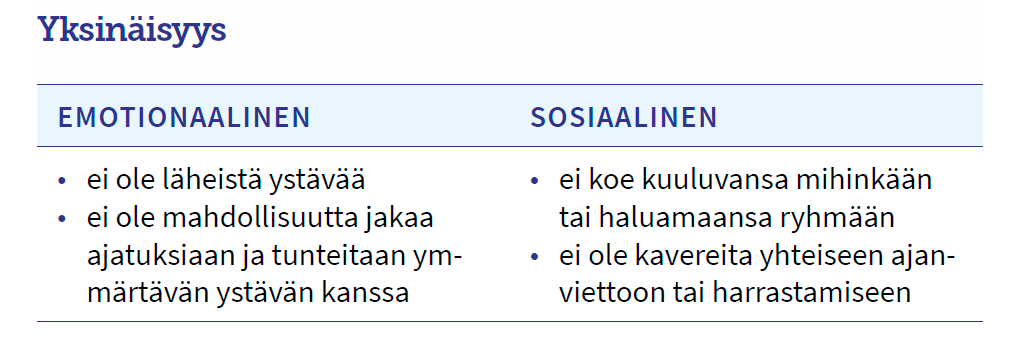 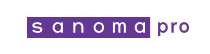 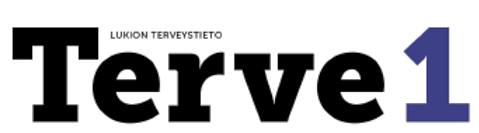 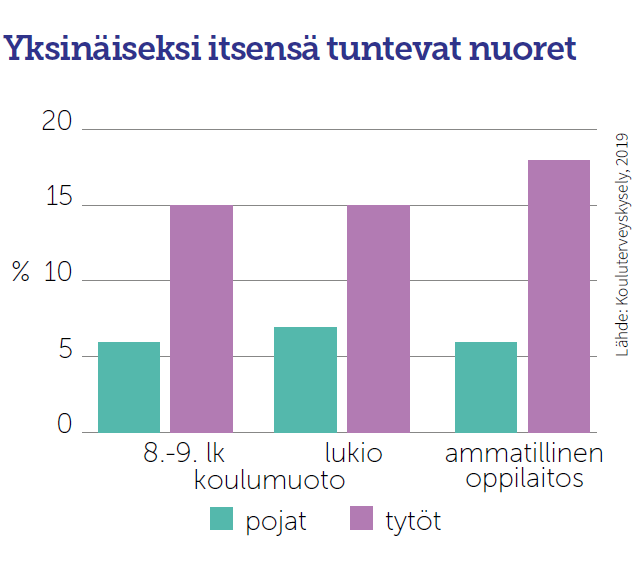 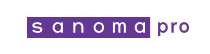 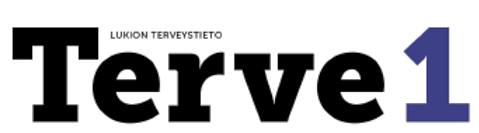 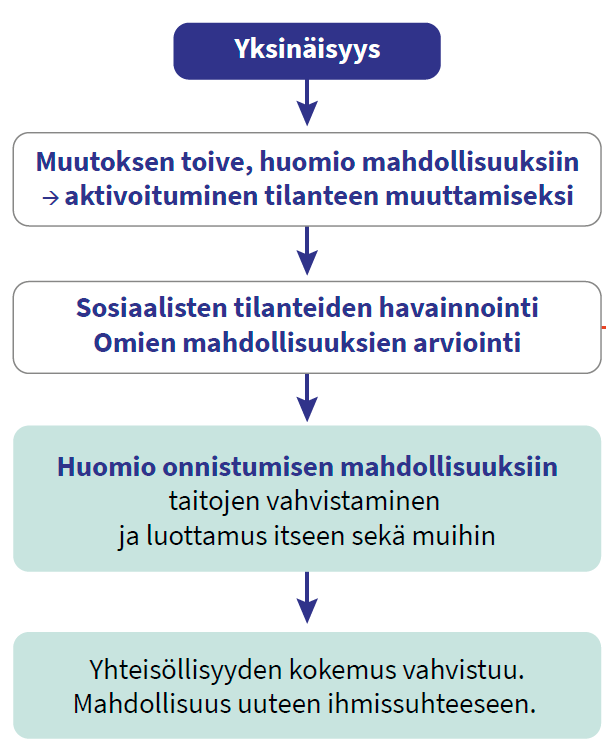 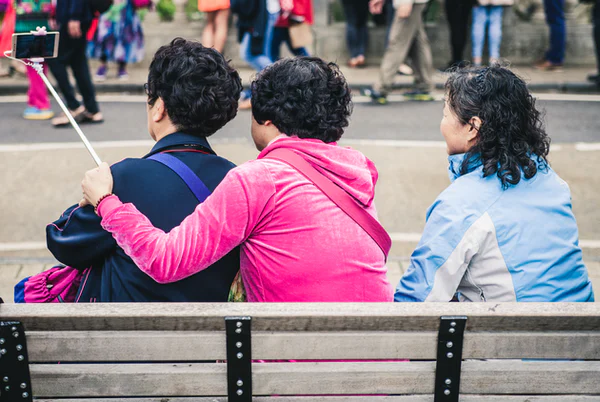 kuva: Unsplash Clem Ononeghuo
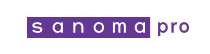 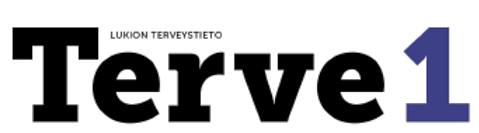 Kehityskriisit

Psykososiaalisen kasvun kynnys

voivat olla myönteisiä tai kielteisiä
eivät tapahdu yhtäkkiä, jolloin niihin voidaan usein varautua etukäteen
aikaisemmat kokemukset samantyyppisestä tilanteesta auttavat
voivat tarkoittaa luopumista, mikä vaatii sopeutumista
Elämän kriisit

Elämään kuuluva pitkäaikainen mielen kuormitustila

voivat olla myönteisiä tai kielteisiä
eivät tapahdu yhtäkkiä, jolloin niihin voidaan usein varautua etukäteen
aikaisemmat kokemukset samantyyppisestä tilanteesta auttavat
voivat tarkoittaa luopumista, mikä vaatii sopeutumista
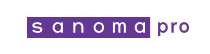 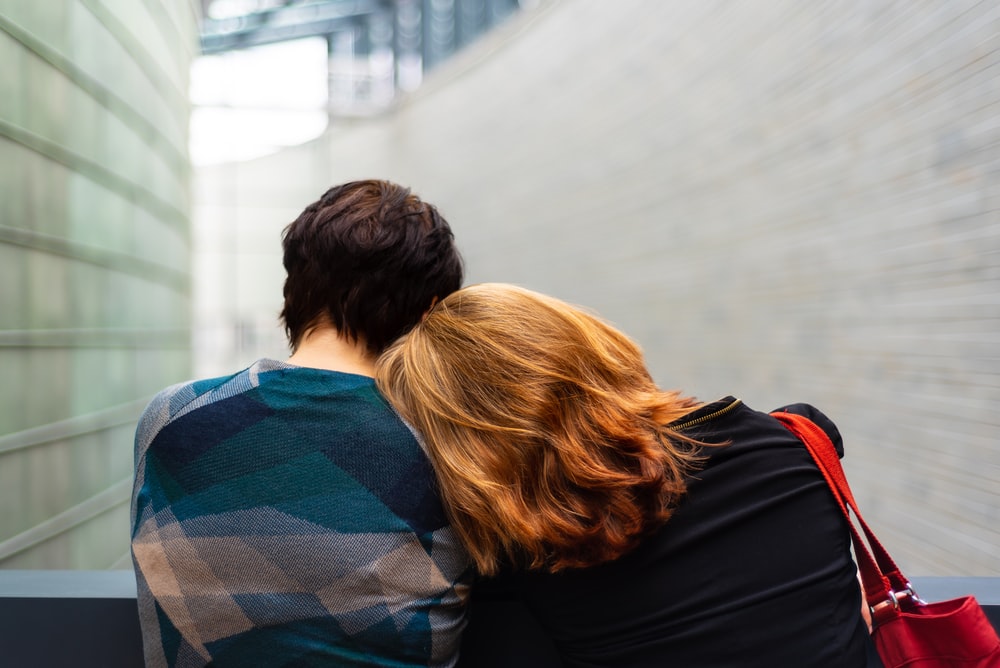 Äkillisen kriisin vaihemalli
Sokkivaihe
Reaktiovaihe
Työstymis- ja käsittelyvaihe.
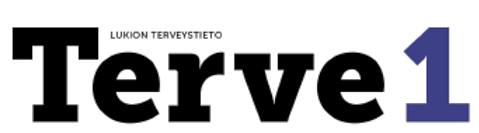 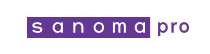 Kuva: Unsplash  Kylli Kittus
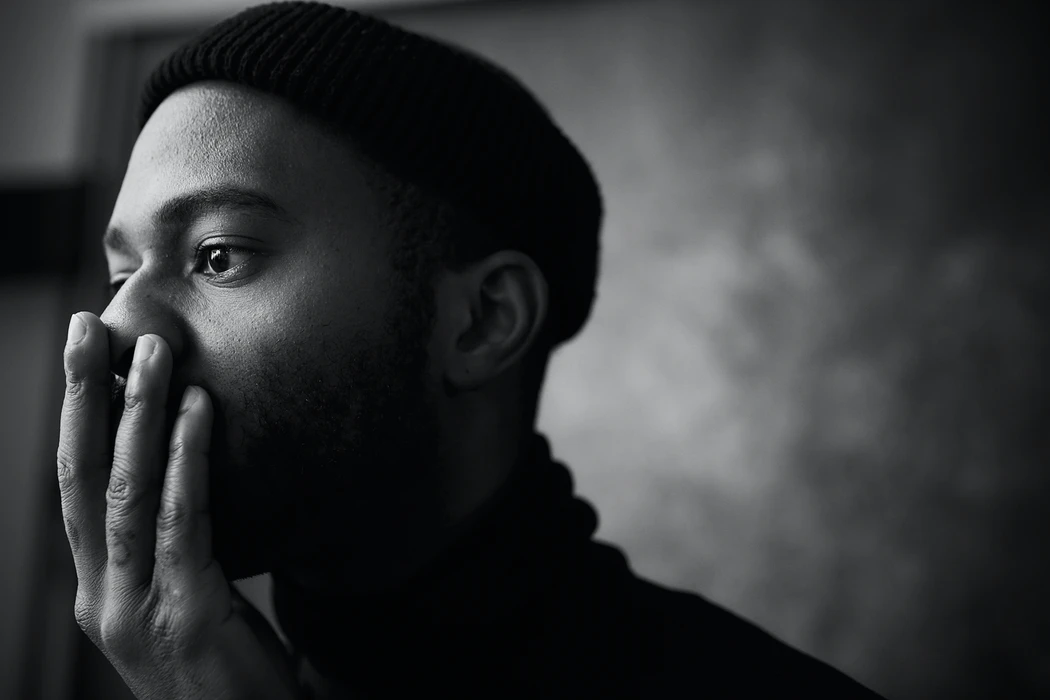 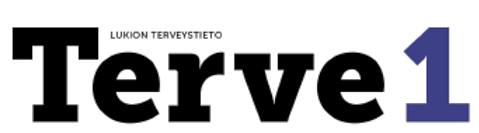 1. Sokkivaihe
tapahtunutta ei käsitetä tai se kielletään
monia erilaisia yksilöllisiä oireita, esim. sydämen hakkaaminen, tärinä, huono olo, tunteettomuus ja/tai voimakkaat tunteet, lamaantuminen ja/tai levottomuus
ajantaju voi kadota
 joillakin voimakkaita aistikokemuksia tapahtumasta eli flashbackeja
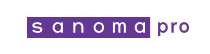 kuva: Unsplash Darius Pashar
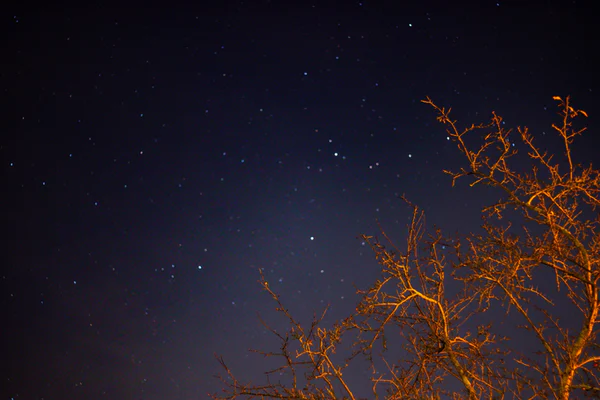 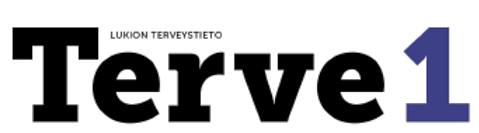 2. Reaktiovaihe
vähitellen tieto tapahtuneesta lisääntyy

sokkivaiheen oireet voivat jatkua

usein painajaisia tai flashbackeja

syyttämistä tai syyllisyyden tunteita

myöhemmin lisää tunteita, kuten surua, tyhjyyttä, epätoivoa
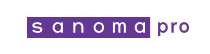 kuva: Unsplash  Joshua Sukoff
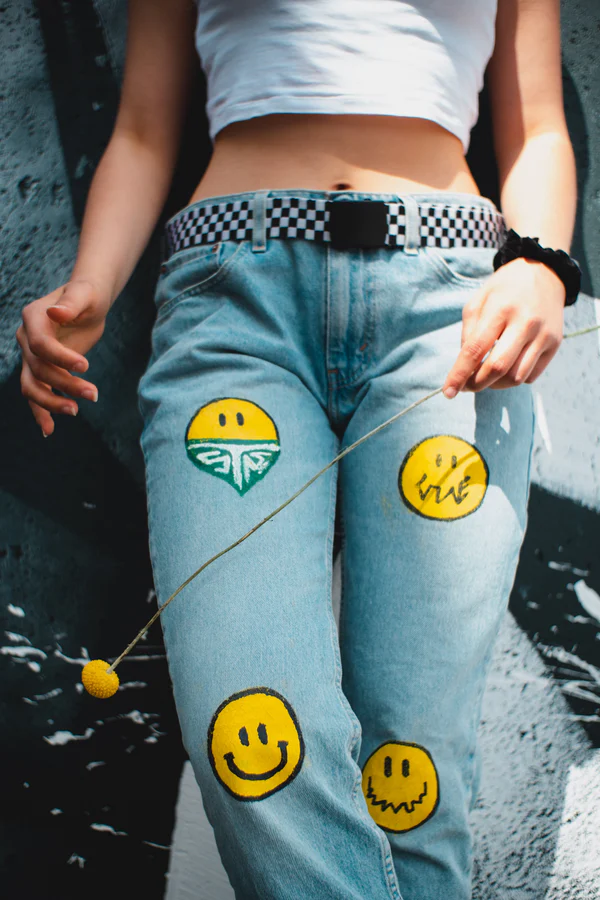 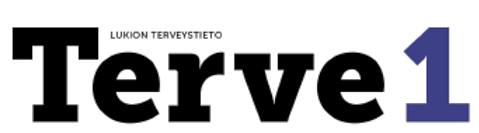 3. reaktio- ja työstymisvaihe
tapahtuneen ymmärrys lisääntyy
hyviä ja huonoja päiviä
trauman työstäminen väsyttää
keskittymis- ja muistivaikeudet tyypillisiä, samoin ärtyneisyys ja halu olla yksin
elämänilo ja arjenhallinta palautuvat hiljalleen
monet löytävät itsestään uusia voimavaroja ja selviytymisen keinoja
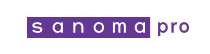 kuva: Unsplash Kilian Seiler
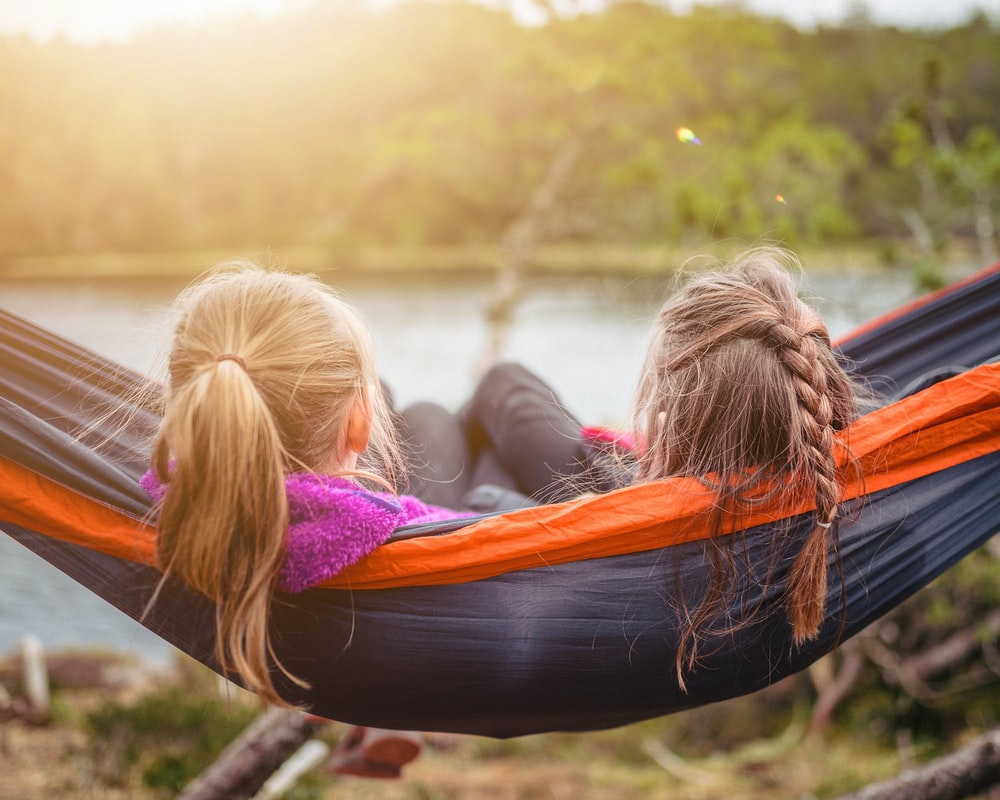 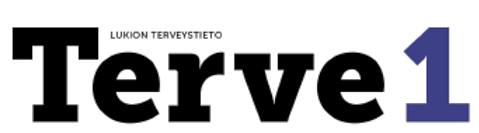 Kriisiapu
pyritään helpottamaan tunteiden tunnistamista ja ilmaisemista
tavoitteena yrittää yhdessä ymmärtää koettua
periaatteena ihmisen olemassa olevien luonteenvahvuuksien ja selviytymiskeinojen säilyttäminen ja parantaminen.
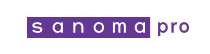 Kuva: Unsplash Janko Ferlic